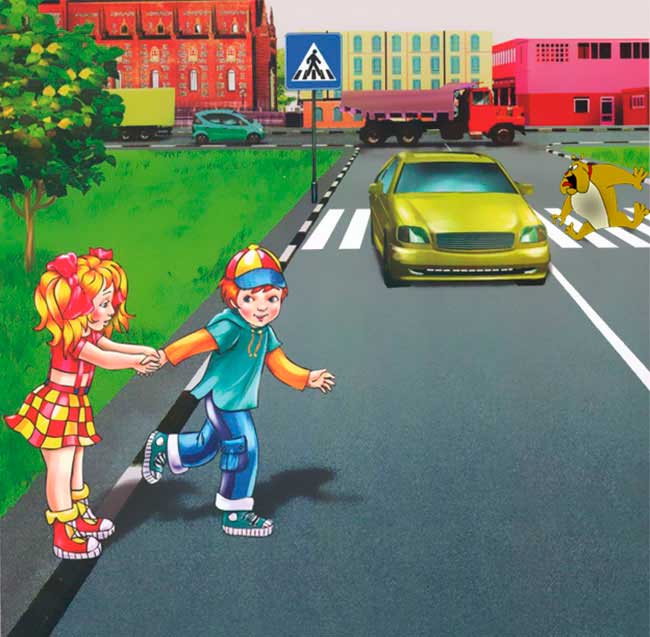 Занятие по теме:«Этика на дороге»
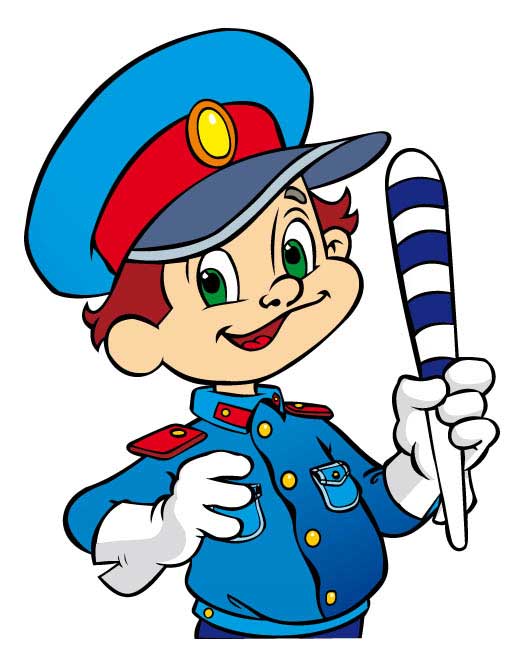 Разработчик:
                                                                    Ёлкина Елена Фёдоровна,
                                                    педагог дополнительного образования
ЦЕЛЬ: изучение учащимися этических норм поведения между участниками дорожного движения 
Задачи:
Предметные задачи занятия:
- познакомить учащихся с основными правилами этики на дороге, которыми должны руководствоваться участники дорожного движения;
-разъяснить учащимся   нормы   поведения во взаимоотношениях с другими людьми на дороге.
 Метапредметные задачи занятия: 
-развивать навыки определения опасных дорожных зон и ситуаций.
-развивать у учащихся навыки самостоятельного наблюдения и внимания на дороге.  
Личностные задачи занятия:
- воспитывать уважительное отношение ко всем участникам дорожного движения.
Словарик терминов
Учимся на ошибках
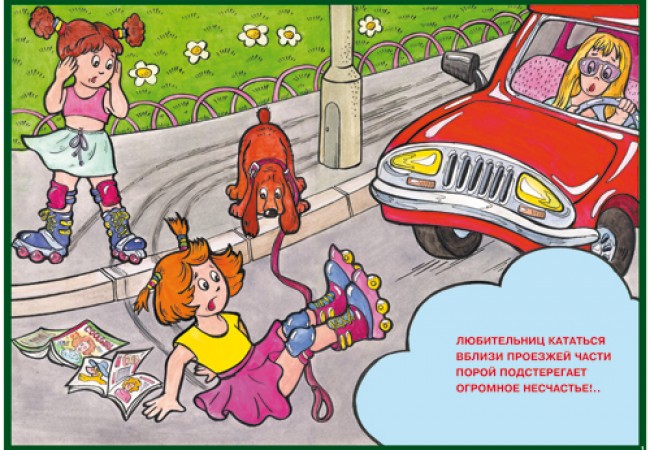 Учимся этике  поведения на дороге
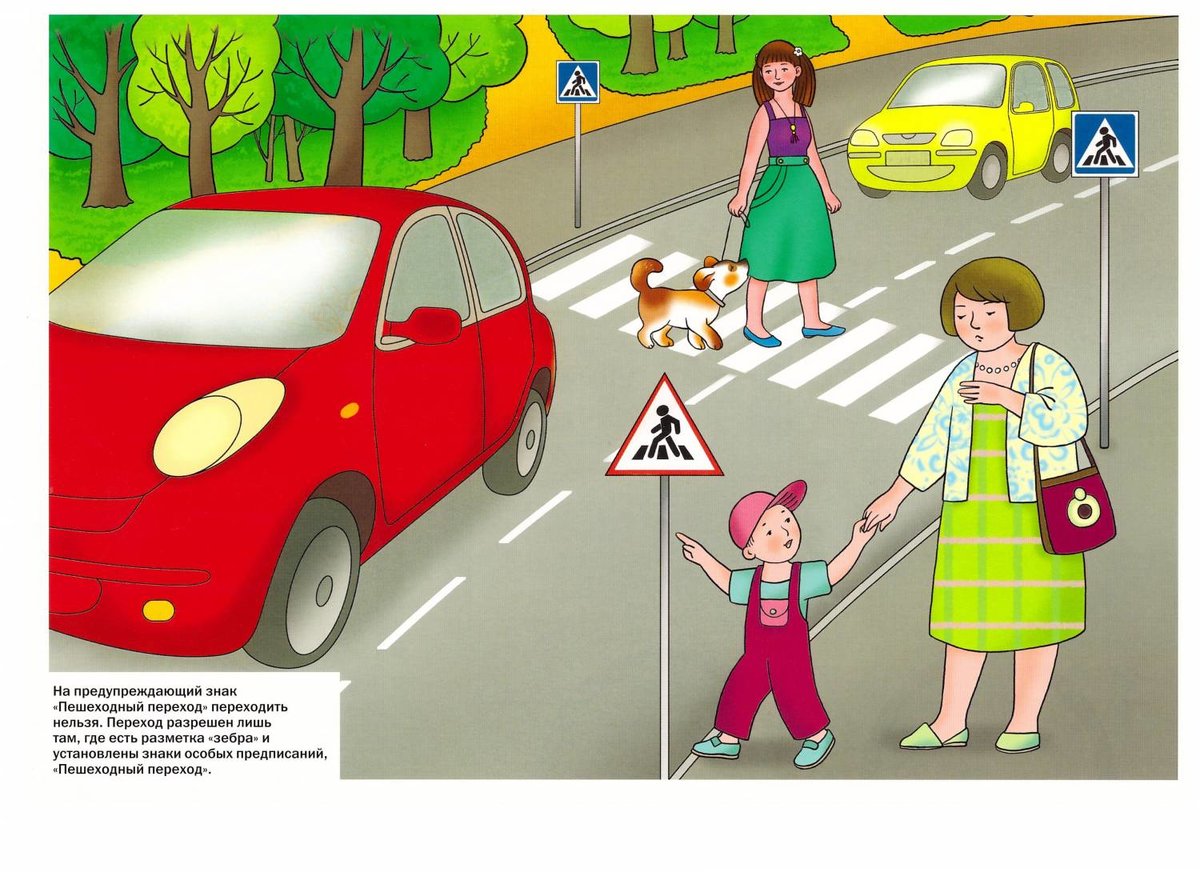 Ситуация - №1
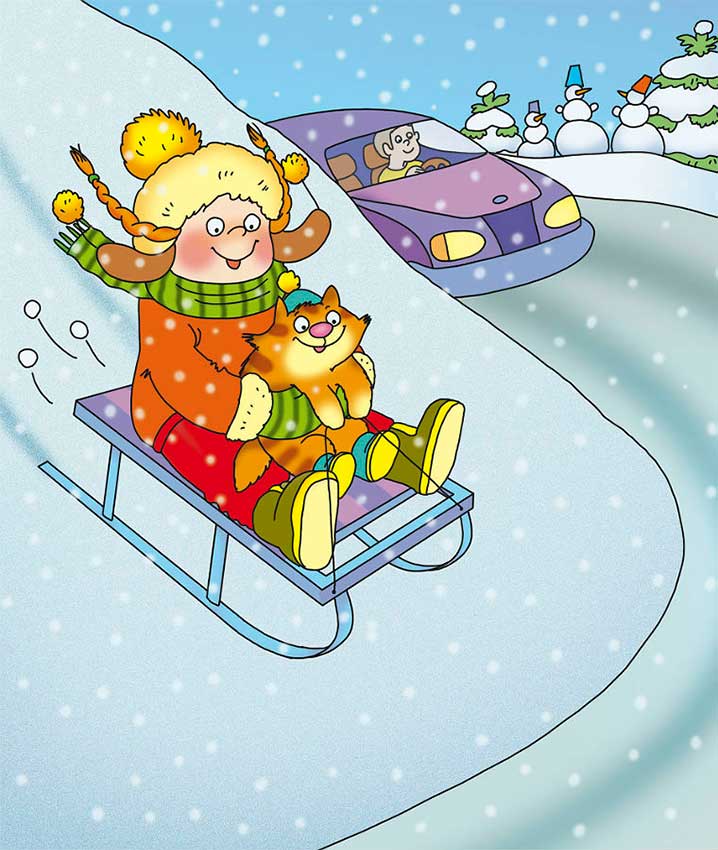 Ситуация -  № 2
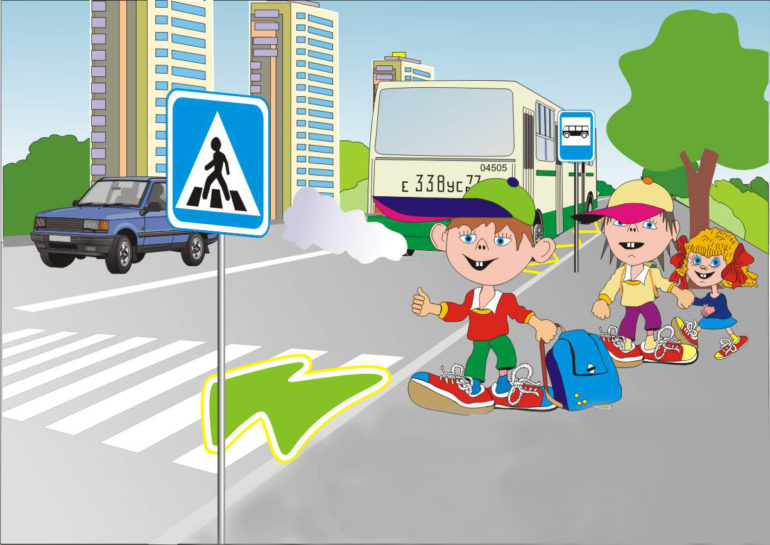 Ситуация - № 3
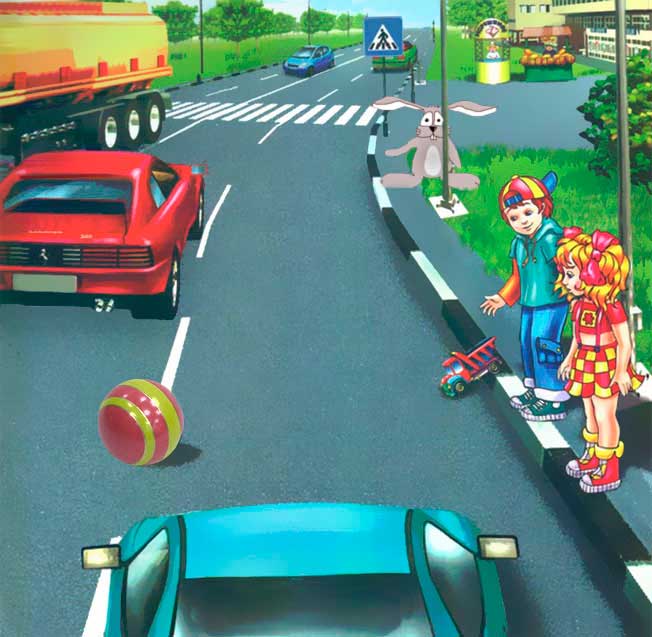 Выводы:
Правила дорожного движения -- это правила поведения участников дорожного движения. 
Общее правило -- быть взаимно предупредительными. 
Транспортных происшествий станет меньше, а здоровых и жизнерадостных людей станет больше, если все будут взаимовежливы.
СПАСИБО ЗА ВНИМАНИЕ!